General Patent Prosecution Timeline and Activities
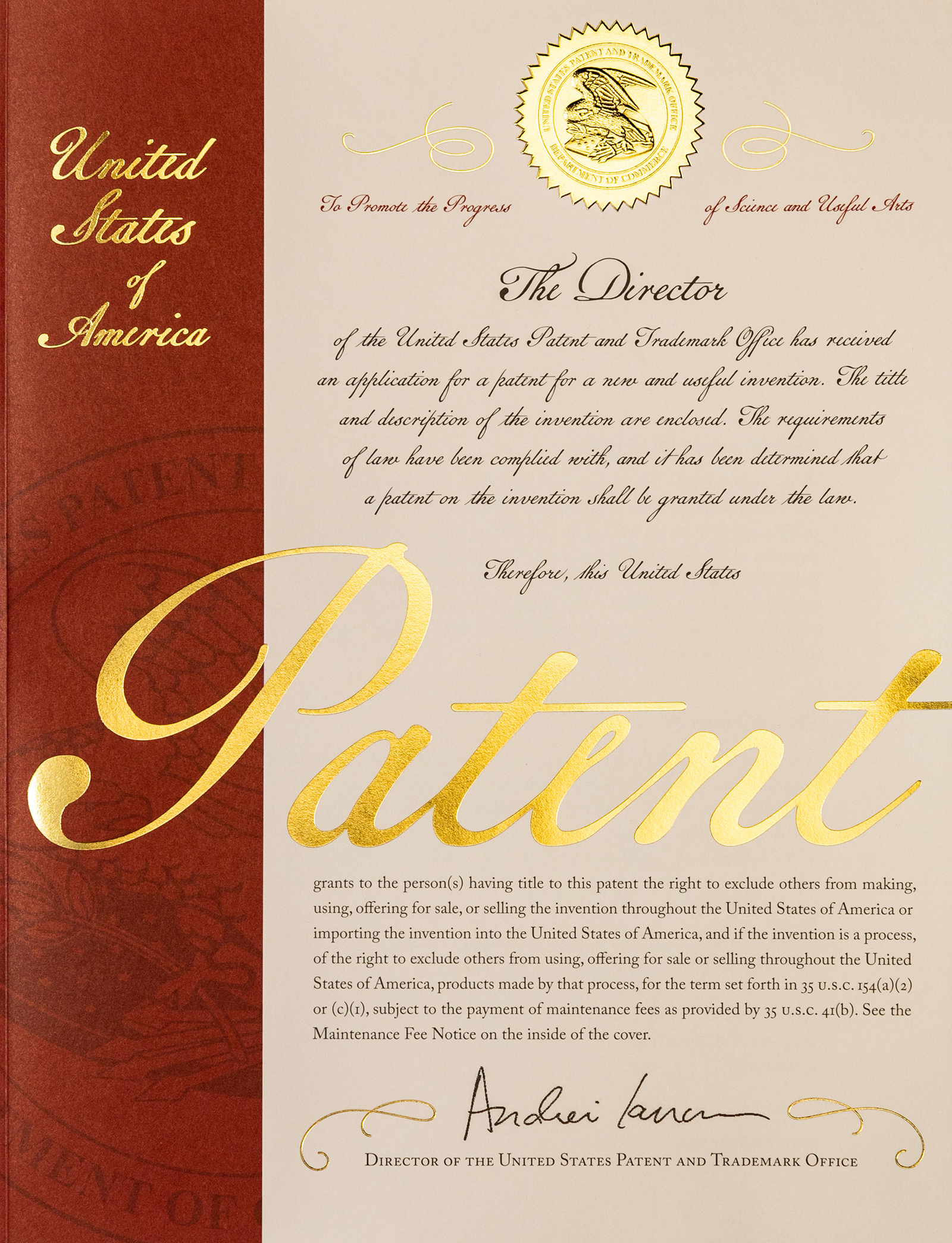 3-28 months
5-66 months
1 week – 12 months
12 months
//
//
1. Prior art search
2. Draft PRV or
Patent Prosecution:
1. Restriction
2. Non-Final Action
3. Final Action
Repeat 2 & 3 until done
1. Compile prior art for USPTO
2. Complete administrative paperwork
1. Prior art search
2. Draft UTL or
US patent
ORFinal Rejection
Hold for research orRelease technology
Hold for research orRelease technology
Submit
Disclosure
File 
ProvisionalApplication
BEGIN US patent prosecution
File
Utility Application
[Speaker Notes: Throughout the whole time also– reporting to agency, inventors and partners (sometimes licensees as well)]